Inventando Funções Heurísticas
Flávia Barros & Ricardo Prudêncio
1
Inventando Funções Heurísticas
Como escolher uma boa função heurística h ?
h depende de cada problema particular.
h deve ser admissível 
i.e., não superestimar o custo real da solução 
Existem estratégias genéricas para definir h :
1) Relaxar restrições do problema
2) “Aprender” a heurística pela experiência 
Aprendizagem de máquina
2
Estratégias para definir h (1) Relaxando o problema
Problema Relaxado:
versão simplificada do problema original, onde os operadores são menos restritivos
Exemplo: jogo dos 8 números 
Operador original
um número pode mover-se de A para B se A é adjacente a B e B está vazio
busca exaustiva  322 estados possíveis
Operadores relaxados:
	1. um número pode mover-se de A para B se A é adjacente a B (h2)
	2. um número pode mover-se de A para B se B está vazio
	3. um número pode mover-se de A para B (h1)
3
Estratégias para definir h (1) Relaxando o problema
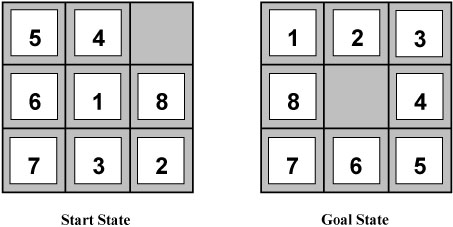 Heurísticas para o jogo dos 8 números 
h1 = no. de elementos fora do lugar  (h1=7)
h2 = soma das distâncias de cada número à posição final     
        (h2 = 2+3+3+2+4+2+0+2=18)
4
Estratégias para definir h (1) Relaxando o problema
O custo de uma solução ótima para um problema relaxado é sempre uma heurística admissível para o problema original.
Existem softwares capazes de gerar automaticamente problemas relaxados
Se o problema for definido em uma linguagem formal
Existem também softwares capazes de gerar automaticamente funções heurísticas para problemas relaxados
5
Escolhendo Funções Heurísticas
É sempre melhor usar uma função heurística com valores mais altos
i.e., mais próximos do valor real do custo de caminho
** contanto que ela seja admissível **
 No exemplo anterior, h2 é melhor que h1
"n, h2(n) ³ h1(n) 
A* com h2 expande menos nós do que com h1
hi domina  hk Þ  hi(n)  ³  hk(n) "n no espaço de estados
h2 domina h1
6
Escolhendo Funções Heurísticas
Caso existam muitas funções heurísticas para o mesmo problema,
e nenhuma delas domine as outras, 
usa-se uma heurística composta:
h(n) = max (h1(n), h2(n),…,hm(n))
Assim definida, h  é admissível e domina cada função  hi individualmente
Existem software capazes de gerar automaticamente problemas relaxados
Se o problema for definido em uma linguagem formal
7
Estratégias para definir h (2) Aprendendo a heurística
Definindo h com aprendizagem automática 
Caps. 18 e 21 do livro – 2 aulas...
(1) Criar um corpus de exemplos de treinamento
Resolver um conjunto grande de problemas
e.g., 100 configurações diferentes do jogo dos 8 números
Cada solução ótima para um problema provê exemplos
Cada exemplo consiste em um par 
(estado no caminho “solução”,  custo real da solução a partir daquele ponto)
8
Estratégias para definir h (2) Aprendendo a heurística
(2) Treinar um algoritmo de aprendizagem indutiva
Que então será capaz de prever o custo de outros estados gerados durante a execução do algoritmo de busca
9
Qualidade da função heurística
Medida através do fator de expansão efetivo (b*)
b* é o fator de expansão de uma árvore uniforme com N nós e nível de profundidade d
N = 1 + b* + (b*)2 + ... + (b*)d , onde 
N = total de nós expandidos para uma instância de problema
d = profundidade da solução
Mede-se empiricamente a qualidade de h a partir do conjunto de valores experimentais de N e d. 
uma boa função heurística terá o b* muito próximo de 1
10
Qualidade da função heurística
Observações:
Se  o custo de execução da função heurística for maior do que expandir os nós, então ela não deve ser usada. 
uma boa função heurística deve ser eficiente e econômica.
11
Experimento com 100 problemas
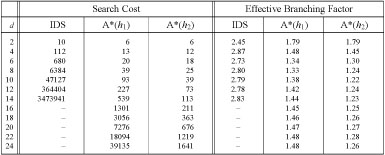 Uma boa função heurística terá o b* muito próximo de 1.
12
Próxima aula
Algoritmos de Melhorias Iterativas
 Solução de Problemas com restrições
Constraint satisfaction problem
13